Clase  leo Primero LENGUAJE Y COMUNICACIÓN.Profesora: Iris Palacio g.segundo básico
Recordar : semana del 10 al 14 de agosto, Trabajar las siguientes clases del texto de estudio Leo Primero.
Clase 41
Clase 42 
Clase 43
Clase 44
(Páginas del texto de estudio Leo Primero  de la 58 a 70)
Criterios de evaluación .Enviar el registro fotográfico sólo de los ticket de salida , al Correo: palacioiris68@gmail.com (Colocar nombre del alumno/A)
El registro fotográfico debe ser enviado el día viernes 21 de Agosto.
( tickets de  salidas de: clases 41, 42, 43, y 44) La profesora subirá la información a la plataforma conectaideas, con la que estamos trabajando.
¡ Muy buen trabajo !
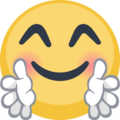